G06-L-Assessment-004
Topic 1 | Page 1
Final Assessment

Select each question to attempt and complete your journey.
<write voice over text here>
Q1
Q8
Q5
Q2
Q7
Q4
<include graphic notes here>
Q3
Q6
G05-L-SAMC-005
Topic 1 | Page 1
Select the correct option. Think different. Sometimes the unusual works!
Page Title
<write voice over text here>
If you’re presenting to an audience who is opposed to your ideas…
Option 1 to be written here
Option 1 to be written here
Option 1 to be written here
Background image ID <>
Option 1 to be written here
Submit
G05-L-SAMC-006
Topic 1 | Page 1
Page Title
<write voice over text here>
What’s the best way to address challenges and ….
Drag the arrow to the correct option and Submit.
Title one
Title one
Title one
Title one
Background image ID <>
Submit
G03-H-Slider-Activity-011
Topic 1 | Page 1
Page Title
<write voice over text here>
According to your estimate, what percentage… of…
Drag the dot to the select what comes to mind.
Certainly would have
Not really
Background image ID <>
Submit
G03-H-Slider-Activity-009
Topic 1 | Page 1
Page Title
<write voice over text here>
You’re scheduled to present your….
Rate each option on a scale of 1-5
Depict complexity of the project through visuals
Aim for maximum
Avoid answering..
Background image ID <>
Write down….
0
1
2
3
4
5
Submit
G05-L-MAMC-010
Topic 1 | Page 1
Page Title
<write voice over text here>
According to your estimate, what percentage… of…
Drag the dot to answer.
0%
+
Background image ID <>
Submit
G05-L-SAMC-004
Topic 1 | Page 1
Page Title
<write voice over text here>
Which famous personality is making this impressive speech?
Select the correct option.
Title one
Title one
Title one
Title one
Background image ID <>
Submit
Your Results

Congratulations! You have passed the assessment.

Total score: 80
<write voice over text here>
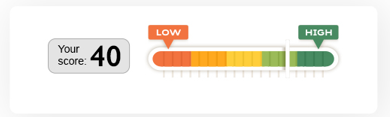 Select the Certificate button to view certificate or you can exit the course.
Certificate
<include graphic notes here>
Your Results

Sorry, you have not passed the assessment.

Total score: 20
<write voice over text here>
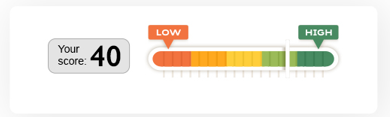 Select the Retake assessment button to retake the assessment.
Retake assessment
<include graphic notes here>